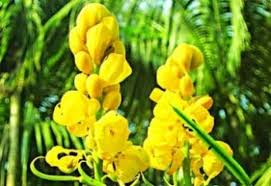 আজকের ক্লাসে সবাইকে স্বাগতম
শিক্ষক পরিচিতি
বিষয়ঃ হিসাব বিজ্ঞান 
শ্রেণিঃ দশম 
অধ্যায়ঃ  নবম 
বিষয়বস্তুঃরেওয়ামিল
মোঃ জাহিদুল কবীর
সিনিয়র সহকারী শিক্ষিক 
বাগুটিয়া গোপালপুর মাধ্যমিক বিদ্যালয় 
শৈলকুপা, ঝিনাইদহ। 
মোবাইলঃ  01724178007
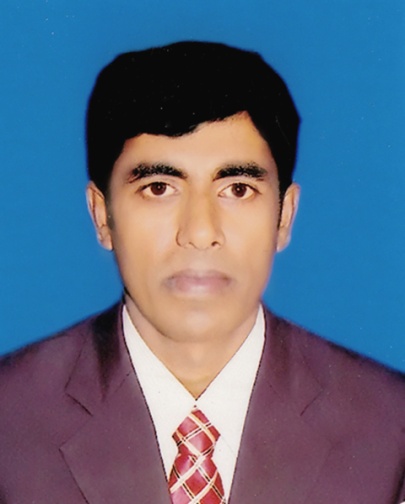 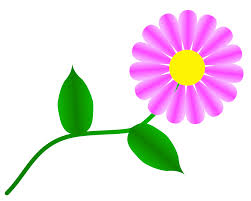 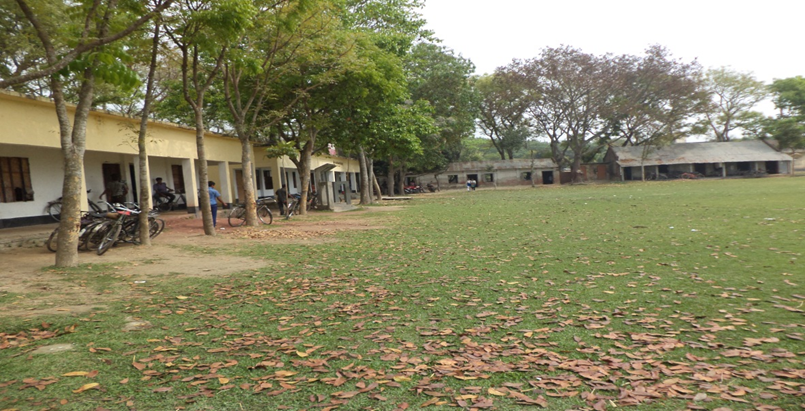 ছবিতে কী দেখছি ?
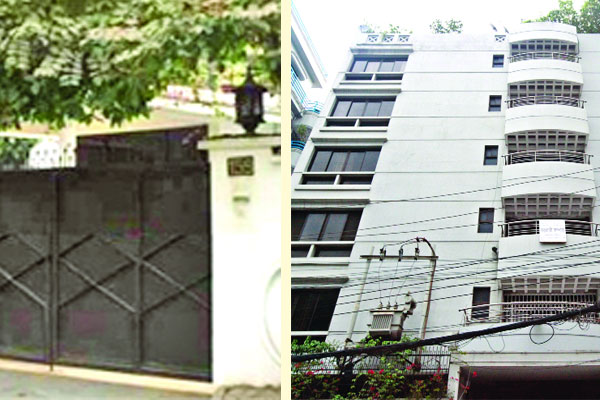 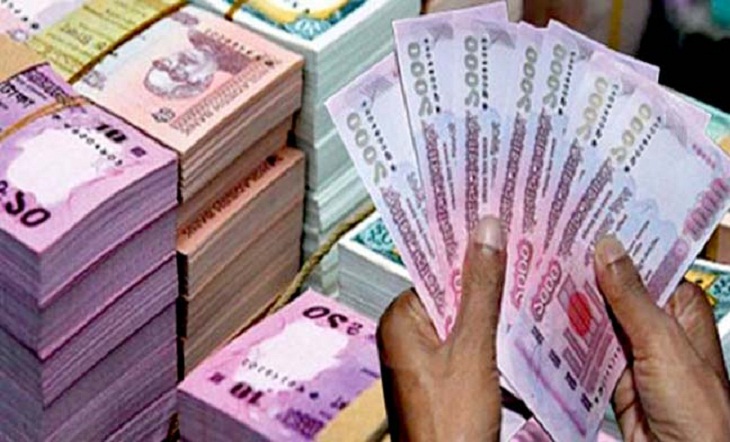 সম্পদ
মালিকানা স্বত্ব
এখানে কী দেখছি
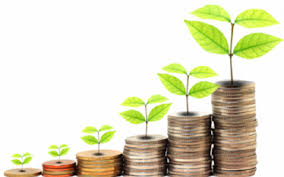 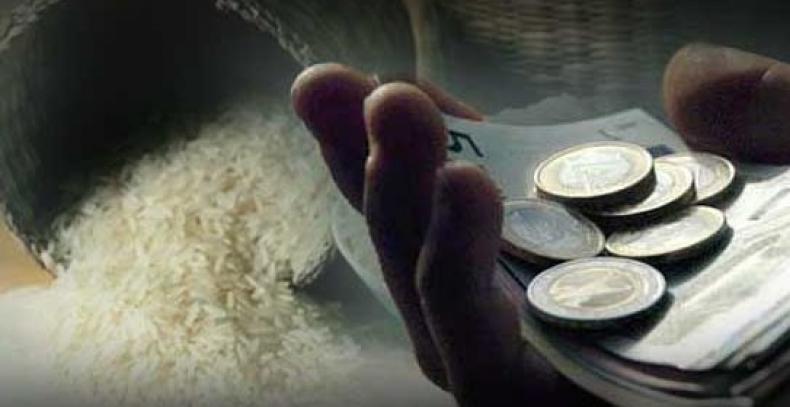 আয়
ব্যয়
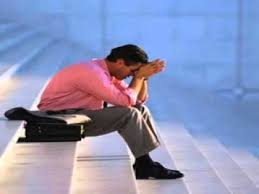 দায়
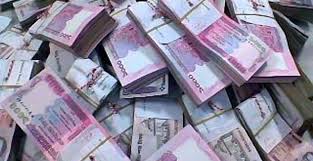 সম্পদ
ছবি গুলো দেখে আমরা কী বুঝতে পারছি  ?
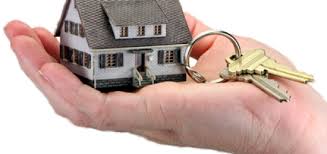 মালিকানা স্বত্ব
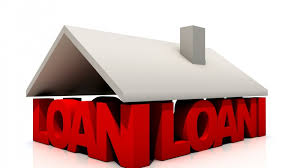 এগুলো এক ধরনের হিসাব । এই হিসাব সংরক্ষণে যে ভুল হওয়ার সম্ভাবনা থাকে, তা সতর্কতার সহিত বিবেচনা করে খতিয়ানের  উদ্বৃত্ত দ্বারা প্রস্তুত করা হয় তাকে কি বলে ?
দায়
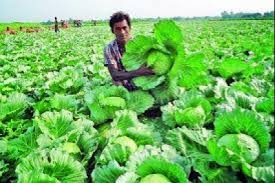 আয়
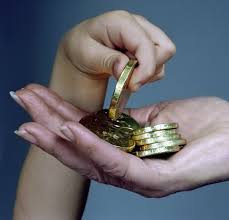 ব্যয়
রেওয়ামিল বলে ।
আজকের পাঠ
রেওয়ামিল
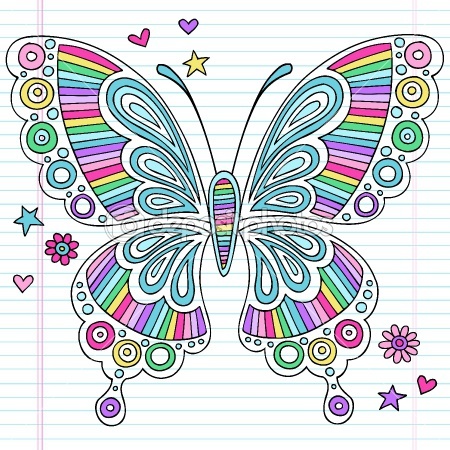 এই পাঠ শেষে শিক্ষাথীরা  ........................... 
হিসাবের উদ্বৃত্ত দিয়ে যথাযথ ছকে রেওয়ামিল প্রস্তুত করতে পারবে ।
অনিশ্চিত হিসাবের প্রয়োজনীয়তা ব্যাখ্যা করতে পারবে । 
অনিশ্চিত হিসাব খুলে সাময়িক ভাবে রেওয়ামিলের উভয় দিকে মিলাতে পারবে।
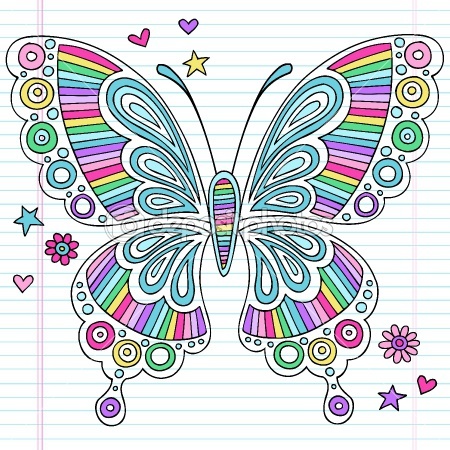 রেওয়ামিলের নমুনা ছক নিন্মে
প্রতিষ্ঠানের নাম ……… 
রেওয়ামিল
.......সালের......তারিখের...
খতিয়ানের ডেবিট উদ্বৃত্ত ও ক্রেডিট উদ্বৃত্ত রেওয়ামিলের অন্তর্ভুক্তিকরনের  মাধ্যমে রেওয়ামিল প্রস্তুতকরণ ঃ
খতিয়ানের ডেবিট উদ্বৃত্ত যা  রেওয়ামিলের ডেবিট দিকে বসবে
খতিয়ানের ক্রেডিট উদ্বৃত্ত যা  রেওয়ামিলের ক্রেডিট দিকে বসবে
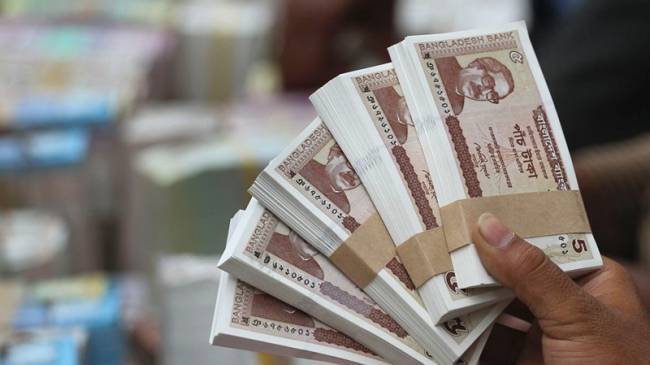 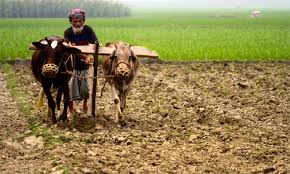 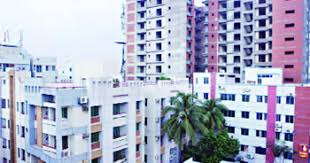 ভূমি
দালান কোঠা
নগদ টাকা
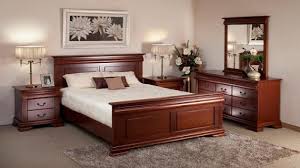 যাবতীয় সম্পদ সমূহ
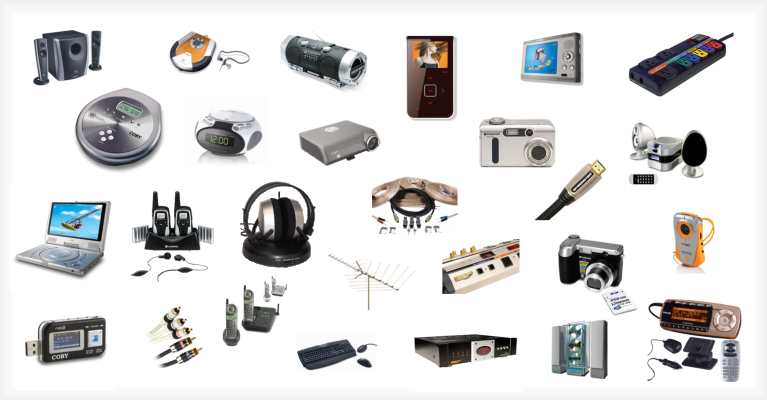 আসবাবপত্র
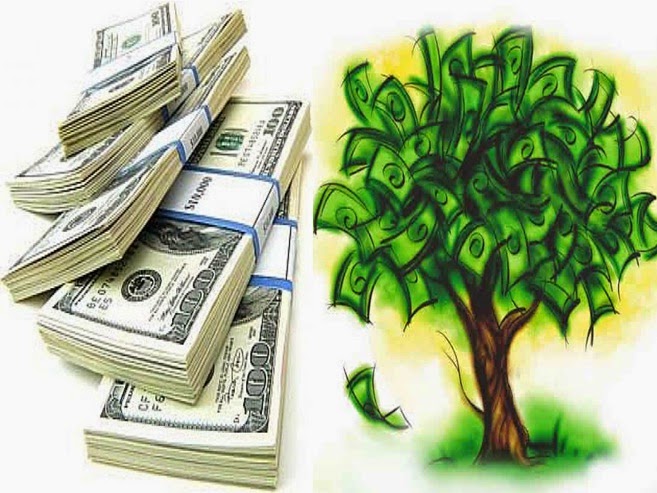 যন্ত্রপাতি
বিনিয়োগ
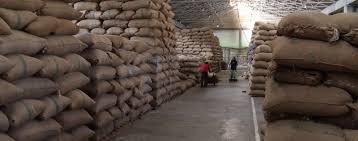 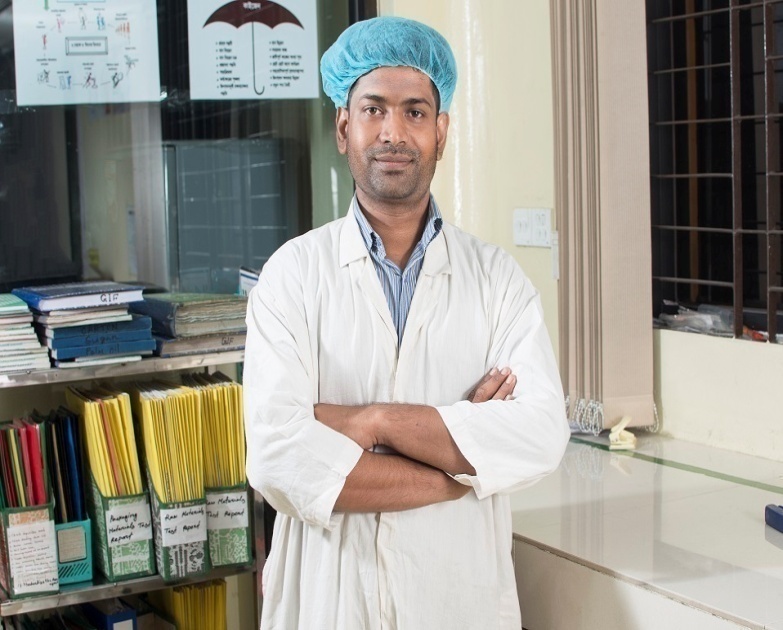 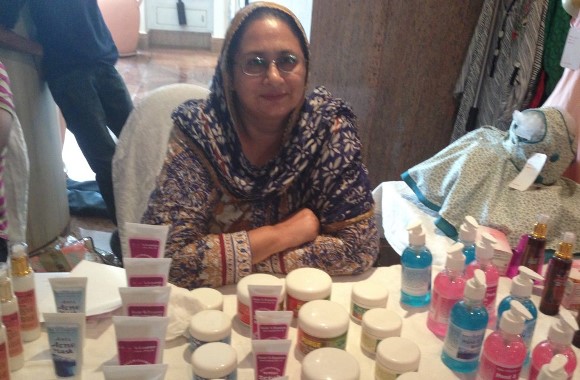 প্রারম্ভিক মজুদ
খরচ সমূহ
বিজ্ঞাপন
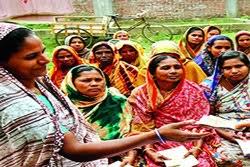 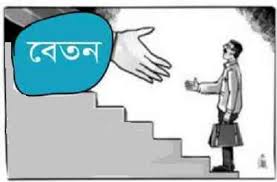 মজুরী
একক কাজ
জনাব  মামুন  ব্যবসায়ের  হিসাব বই  হতে 
২০১৪ সালের ৩১ শে মার্চ তারিখে খতিয়ান উদ্বৃত্ত ছিল- 
নগদান হিসাব ১,১৯০০০; মূলধন হিসাব ১,০০,০০০; বিক্রয় হিসাব ৬০,০০০; দেনাদার হিসাব ৯০০০; ক্রয় হিসাব ২০,০০০; বেতন খরচ হিসাব ৩০০০; বাড়ি ভাড়া খরচ হিসাব ৭০০০; মজুরী খরচ হিসাব ২০০০ টাকা ।
 ৩১শে মার্চ তারিখের রেওয়ামিল প্রস্তুত কর ?
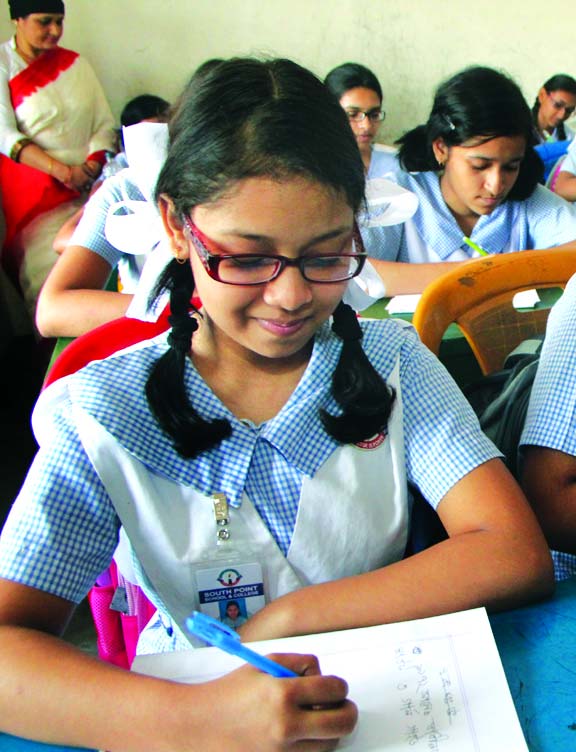 অনিশ্চিত হিসাব দিয়ে রেওয়ামিল করার পদ্ধতি নিন্মে --------
রেওয়ামিল 
৩১ শে ডিসেম্বর ২০১৪
৫৫,০০০
যে সমস্ত ভুল রেওয়ামিলে ধরা পড়ে না নিন্মে তা দেওয়া হলঃ
ভুল
করণিক ভুল
নীতিগত ভুল
বাদ পড়ার ভুল
পরিপুরক ভুল
লিখার ভুল
বে দাখিলার ভুল
মূল্যায়ন
রেওয়ামিল কাকে বলে ? 

রেওয়ামিলের ঘর কয়টি ? 

যাবতীয় দায় সমূহ উল্লেখ কর। 

ক্রয় ফেরত রেওয়ামিলের কোন দিকে বসবে।
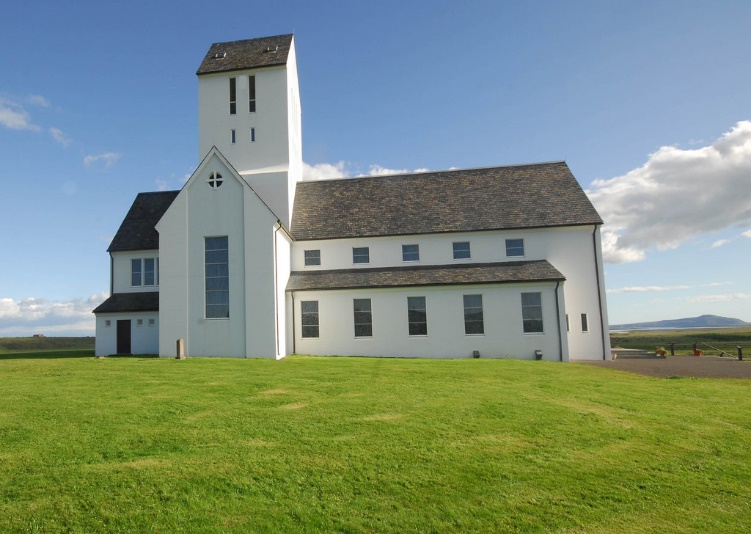 নিন্মে  সুভাষ চন্দ্রের খতিয়ান  উদ্বৃত্ত দেয়া হলোঃ
পন্য ক্রয় ১,৫০,০০০; পাওনাদার ৪০,০০০;পন্য বিক্রয় ৩,০০,০০০; উত্তোলন ৯০,০০০; দেনাদার ৮২,০০০; মূলধন ২,০০,০০০; আন্তঃফেরত ৪,০০০;প্রদেয় বিল ১১,০০০; প্রদত্ত কমিশন ১০০০; শুল্ক ২০০০; শিক্ষানবিশ সেলামি ৩০০০; প্রদত্ত বাট্টা ৪০০০; বেতন ২০,০০০; দালানকোঠা ১,০০,০০০; কু ঋণ ৩০০০; হাতে নগদ ৬০০০; ব্যাংকে জমা ৩৯০০০; বিক্রয় বাট্টা ৩০০০; মজুদ পন্য (১-১-১৪) ১২০০০; আসবাবপত্র ৪০,০০০; উপভাড়া ৬০০০ টাকা।
বাড়ির কাজ
মিঃ সুভাষের স্বল্পমেয়াদি দায়ের পরিমাণ নির্ণয় করো। 
মি; সুভাষের একটি রেওয়ামিল প্রস্তুত করো। 
উপযুক্ত তথ্য থেকে পরোক্ষ পরিচালন ও অপরিচালন আয়ের পরিমাণ নির্ণয় করো।
ধন্যবাদ
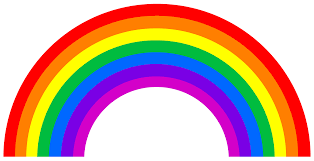 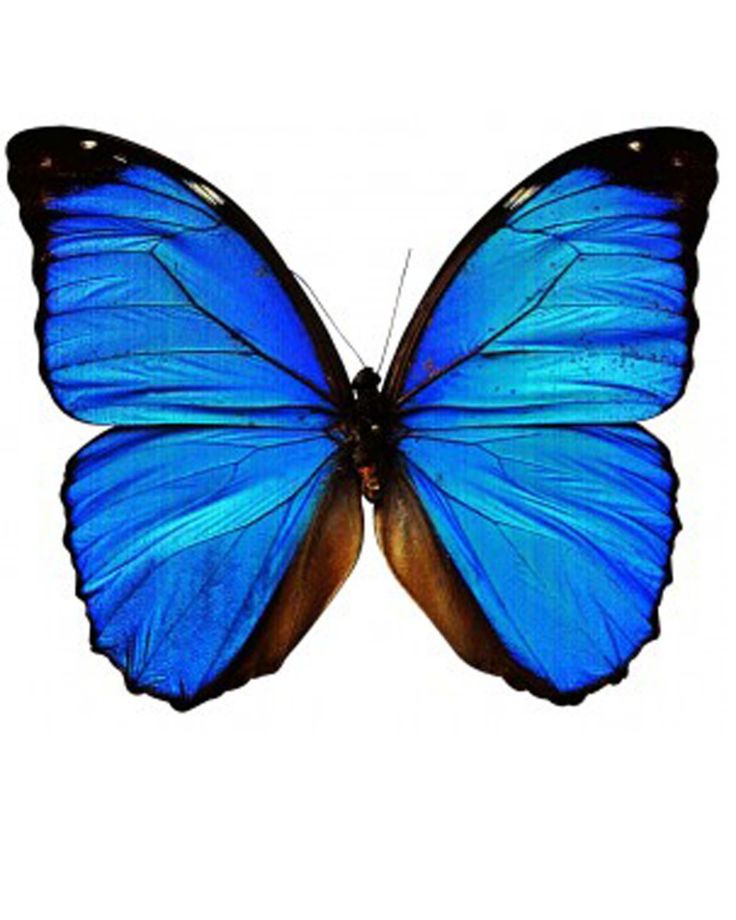 সবাইকে